Ребусуни арзая
(прил.)
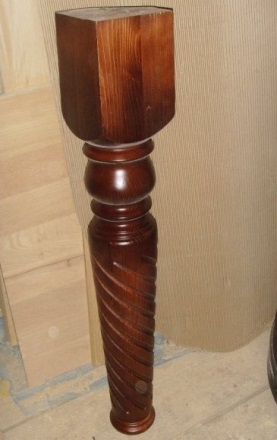 + ан
4 – ал +
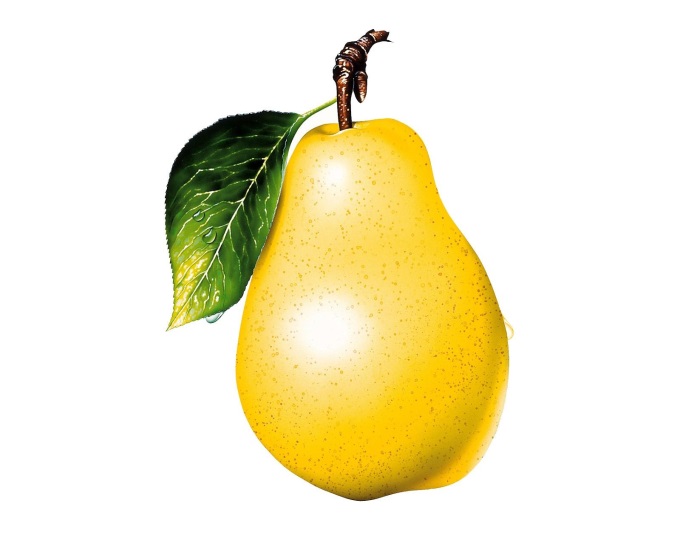 + хъси
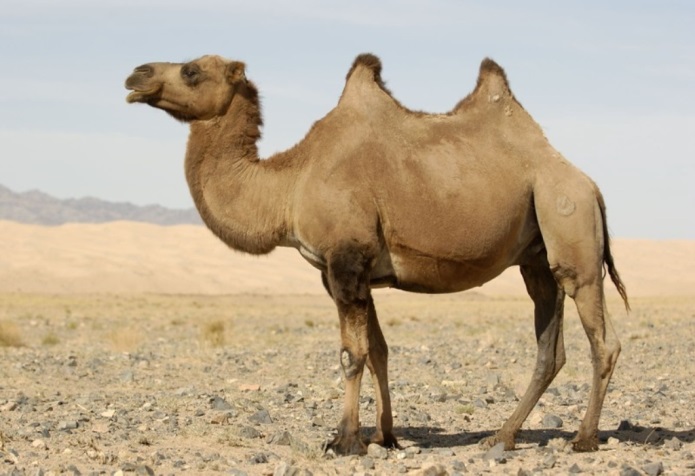 + цад
Ребусуни арзая
(гл.)
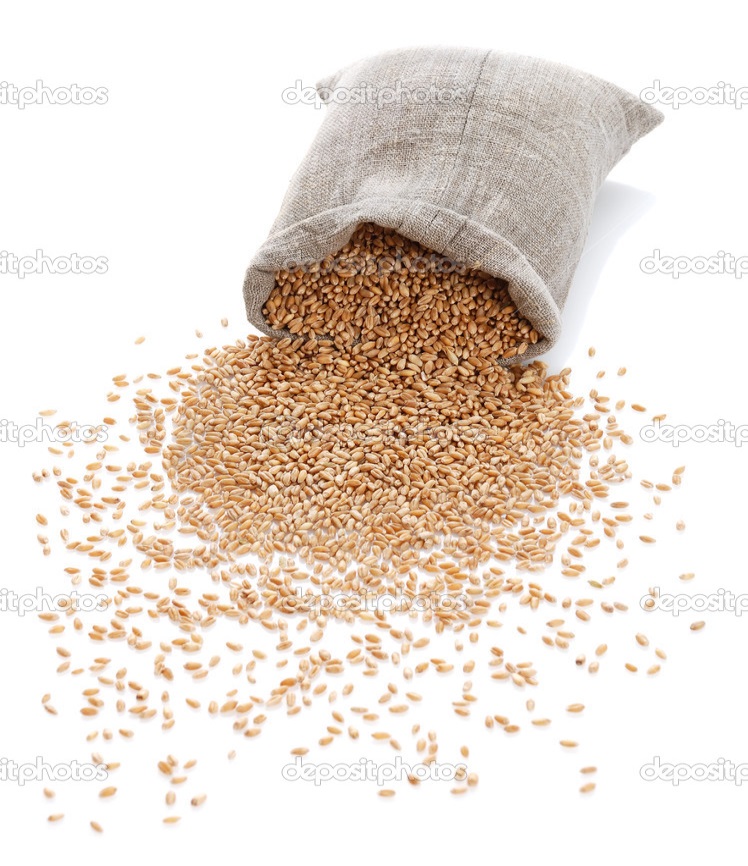 - а + ес
А +
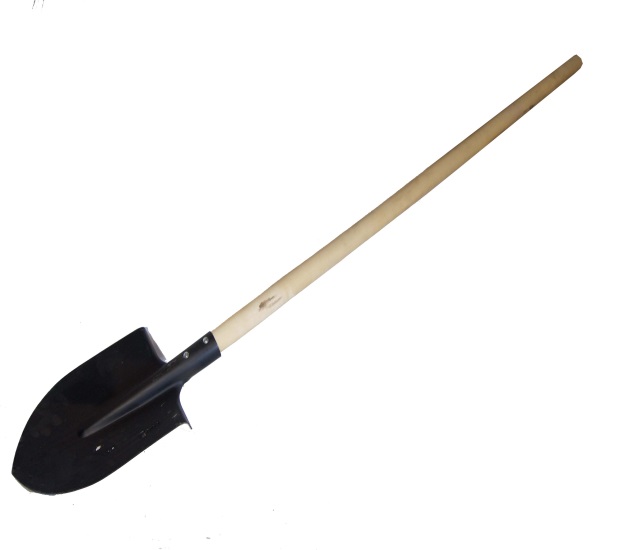 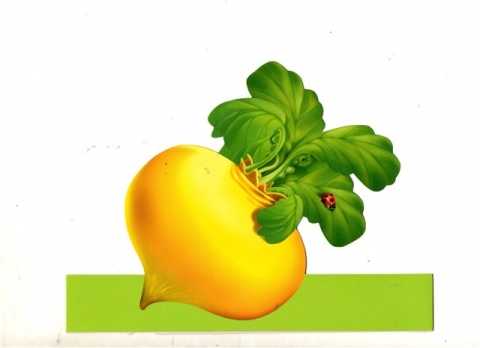 +
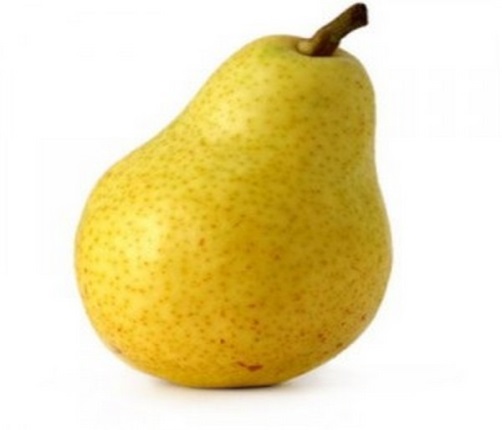 + ахъбикес
Ребусуни арзая
(сущ.)
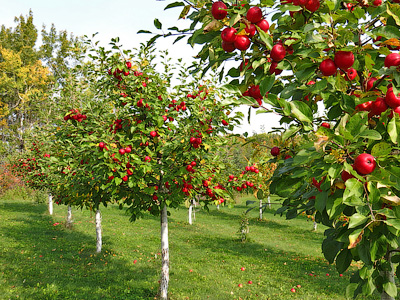 + чи
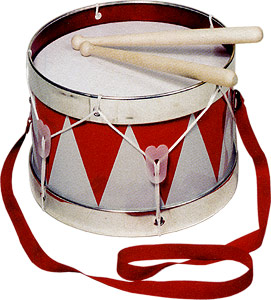 А+
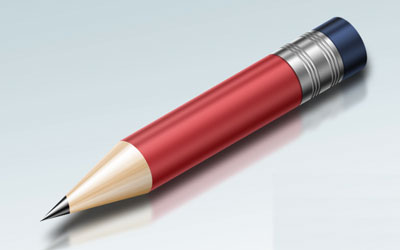 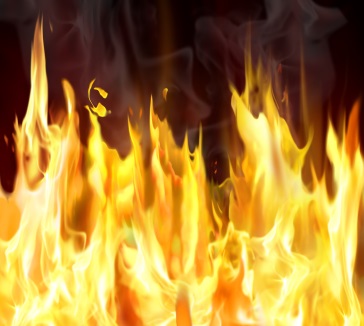 + ри
+
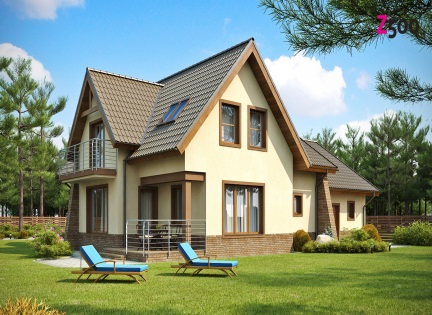 - ли
Бил +
Ребусуни арзая
(сущ.)
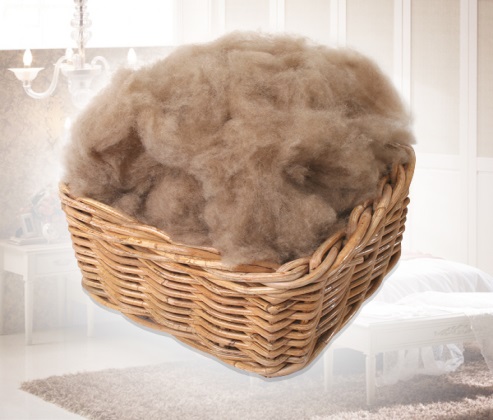 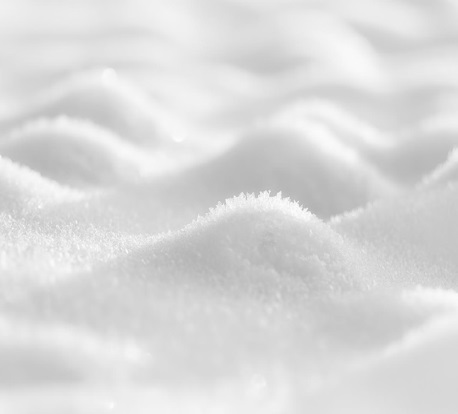 +
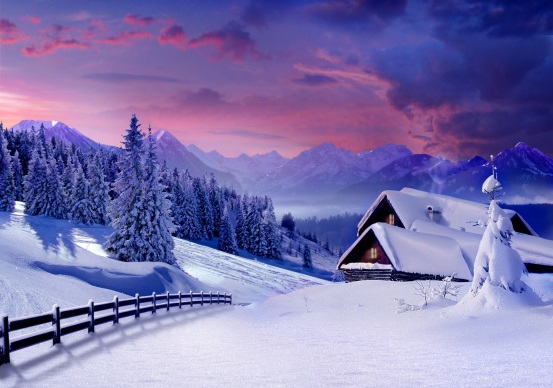 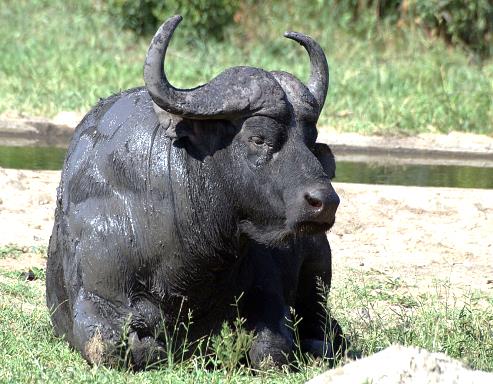 +
+
и
-
а
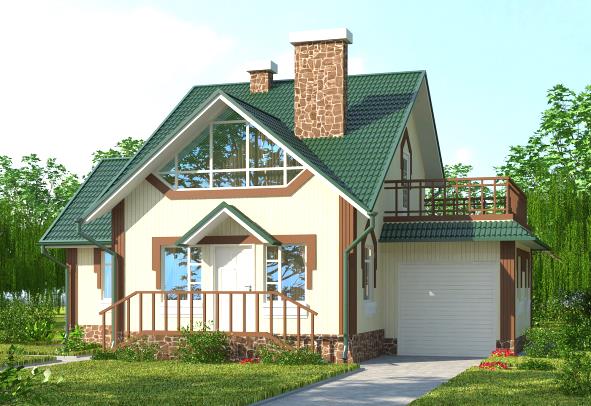 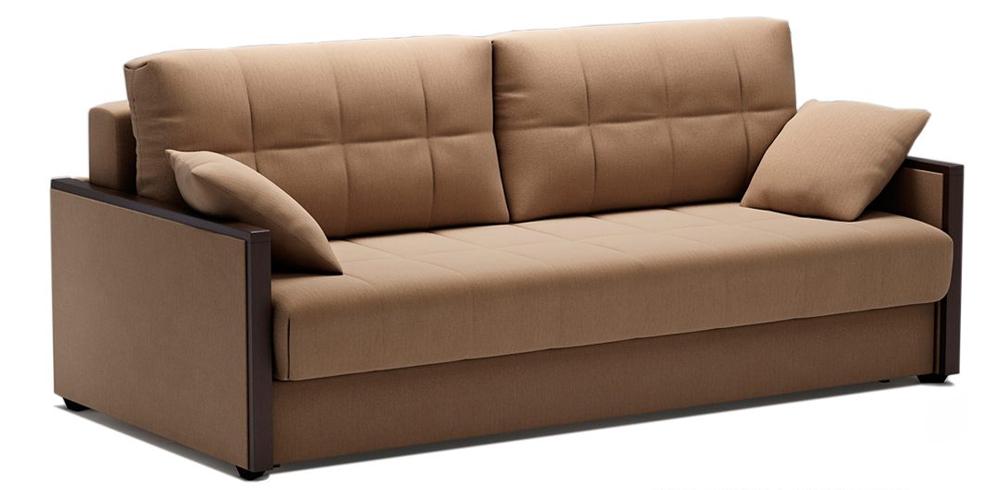 +